แผนการคลังระยะปานกลาง
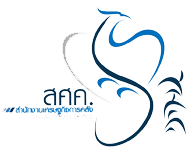 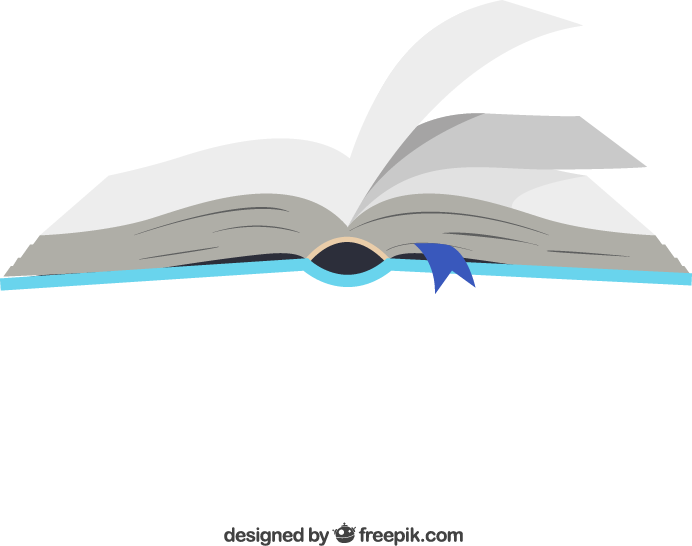 ใช้เป็นแผนแม่บทหลัก
การวางแผนการดำเนินงานทางการเงินการคลัง 
การจัดทำงบประมาณรายจ่ายประจำปี 
การบริหารหนี้สาธารณะ
MEDIUM TERM FISCAL FRAMEWORK: MTFF
ส่วนที่ 3
มาตรา 81 ในบทเฉพาะกาล ให้คณะกรรมการฯ จัดทำแผนการคลังระยะปานกลาง ให้แล้วเสร็จภายใน 90 วัน
นับแต่วันที่พระราชบัญญัติวินัยการเงินการคลังของรัฐ พ.ศ. 2561 มีผลบังคับใช้ (19 กรกฎาคม 2561)
ภาระผูกพัน
ทางการเงินการคลัง
ของรัฐบาล
กรอบวงเงินงบประมาณรายจ่าย
ประมาณการรายได้
สถานะและประมาณการเศรษฐกิจ
ดุลการคลัง
หนี้สาธารณะ
ส่วนที่ 1
1
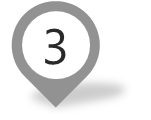 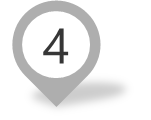 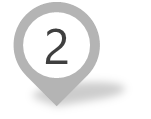 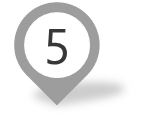 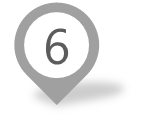 เป้าหมายการคลังระยะยาว “การจัดทำงบประมาณแบบสมดุล” 
รัฐบาลมุ่งบริหารรายได้และรายจ่ายให้อยู่ภายใต้กรอบความยั่งยืนทางการคลัง 
เพิ่มประสิทธิภาพรายได้ เช่น เพิ่มประสิทธิภาพการจัดเก็บภาษี
เพิ่มประสิทธิภาพรายจ่าย เช่น จำกัดการขยายตัวรายจ่ายประจำ และเพิ่มสัดส่วนของรายจ่ายลงทุนให้สูงขึ้น
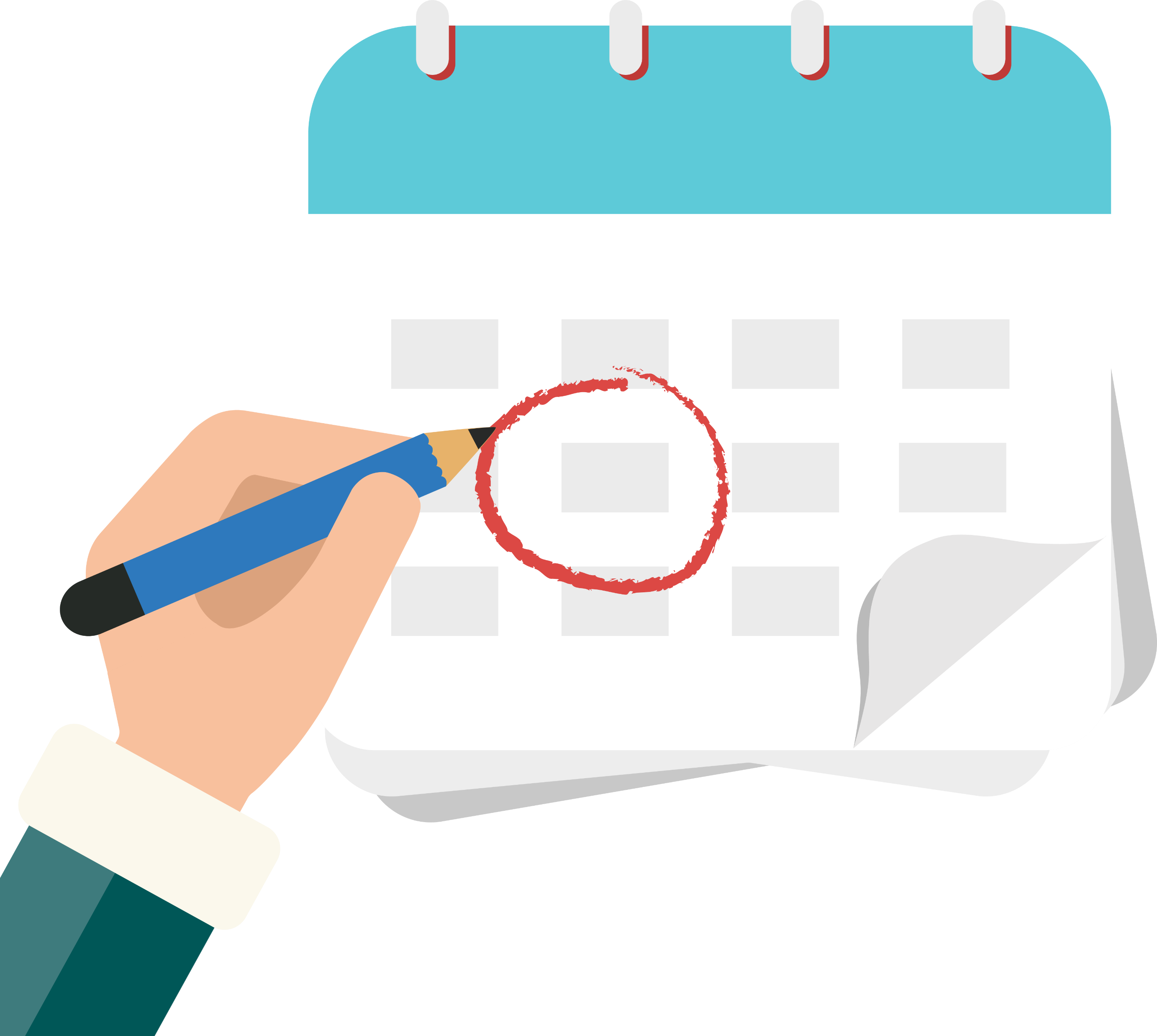 เป้าหมายและนโยบายการคลัง	
เป้าหมายการคลัง นโยบายและมาตรการระยะปานกลาง และแผนการคลังระยะปานกลาง
ส่วนที่ 2